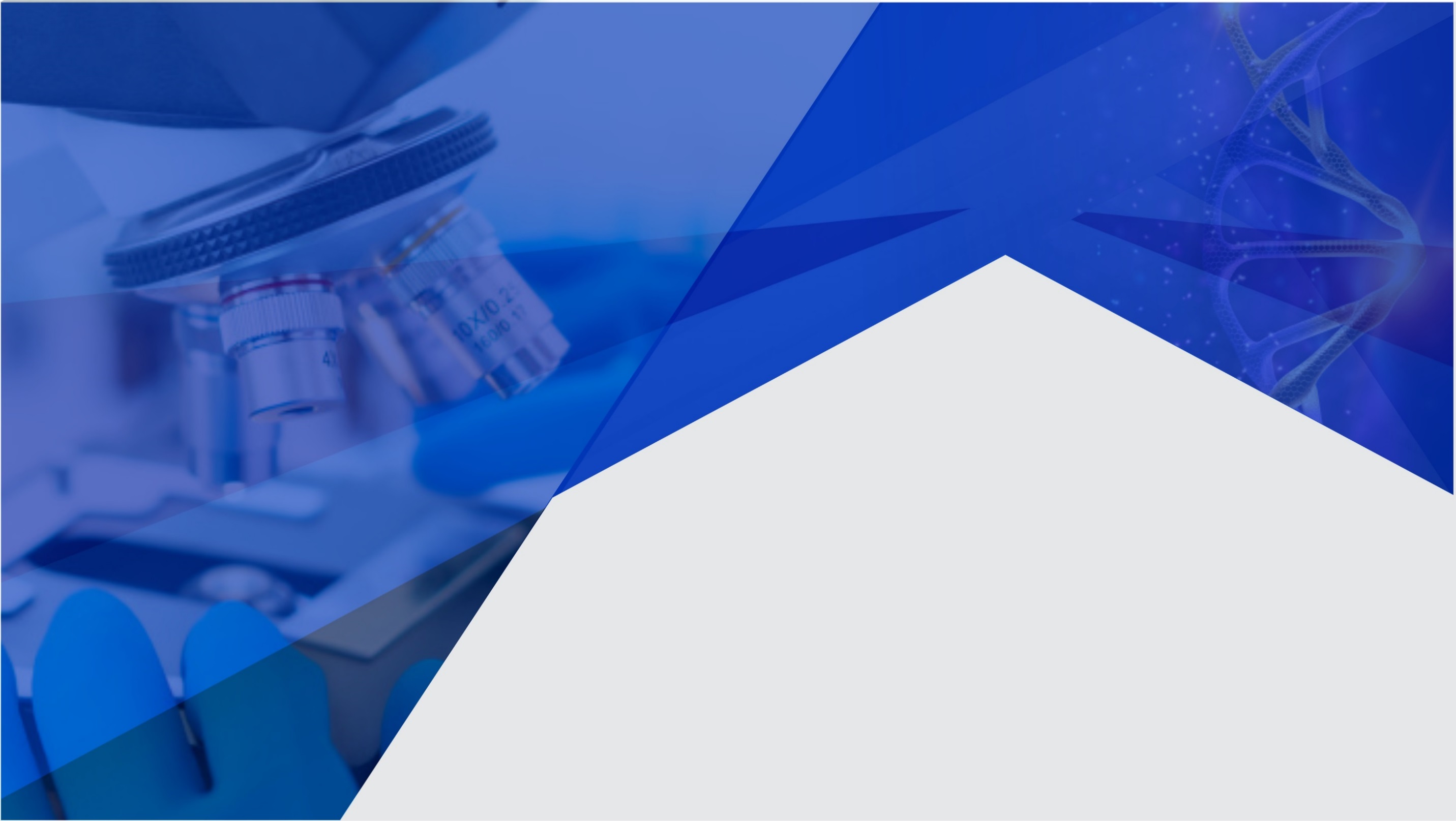 МИНИСТЕРСТВО ОБРАЗОВАНИЯ И НАУКИ РК
Комитет науки
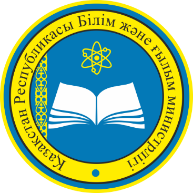 О ЗАДАЧАХ В СФЕРЕ НАУКИ 
НА 2022 ГОД
г. НУР-СУЛТАН, 2022
1. ПРАКТИЧЕСКАЯ РЕАЛИЗАЦИЯ ИЗМЕНЕНИЙ В ЗАКОН «О НАУКЕ» ОТ 15.11.2021
Принятие 12-ти подзаконных актов (1 Указ), 8 постановлений Правительства, 3 приказа МОН)
Об утверждении требований к ведущим ученым, оплата труда которых осуществляется в рамках БФ       (Приказ МОН РК);
О внесении изменений и дополнений  в Правила базового, грантового, программно-целевого финансирования и финансирования коммерциализации РННТД» (ППРК 575)
оплата труда ведущих ученых  в рамках базового финансирования
Об утверждении норм финансирования научных организаций, осуществляющих фундаментальные научные исследования ( ППРК);
Об утверждении Перечня научных организаций, осуществляющих фундаментальные научные исследования (Приказ МОН);
О внесении изменений  и дополнений в Постановление Правительства   «О создании ВНТК» (ППРК №429 )
финансирование НИИ, осуществляющих  фундаментальные исследования
увеличение сроков финансирования 
до 5 лет
Изменения и дополнения в Правила организации и проведения ГНТЭ (ППРК №891)
Изменения и дополнения в  Положение  о национальных научных советах»  (ППРК №519)
организация деятельности Апелляционной комиссии
Об утверждении положения об Апелляционной комиссии (ППРК);
Об утверждении состава Апелляционной комиссии (Приказ МОН);
О внесении изменений и дополнений в ППРК  «Вопросы МОН РК» (ППРК №1111)
организация научных стажировок  за рубежом  по новой нормативной базе
О внесении изменений в Указ Президента РК «О республиканской комиссии по подготовке кадров за рубежом» (УКАЗ №470);
Об утверждении Правил отбора претендентов и прохождения научных стажировок (ППРК)
В течение года - мониторинг и совершенствование  всех подзаконных актов с целью дальнейшей дебюрократизации  администрирования науки
2
2. РЕАЛИЗАЦИЯ НАЦПРОЕКТА «ТЕХНОЛОГИЧЕСКИЙ РЫВОК ЗА СЧЕТ ЦИФРОВИЗАЦИИ, 
НАУКИ И ИННОВАЦИЙ»
УКРЕПЛЕНИЕ КАДРОВОГО ПОТЕНЦИАЛА НАУКИ
ПОВЫШЕНИЕ ВКЛАДА НАУКИ В РАЗВИТИЕ СТРАНЫ
совершенствование системы оплаты труда  работников науки;
направление  500  ученых на  зарубежные стажировки;
выделение   одной тысячи грантов для постдокторантов  по проекту «Жас ғалым»;
присвоение 50 премий «Лучший научный сотрудник»;
увеличение количества премий и стипендий и их размеров и другие меры
поддержка  и стимулирование инвестиционной привлекательности НИОКР
проведение конкурса по коммерциализации РННТД;
трансформация НИИ, ВУЗов, предприятий, реализующих НИОКР, в научно-производственные центры (IT; медико-биологические и биотехнологии, агропромышленные науки, «зеленые технологии» и энергоэффективность, ГМК).
РЕАЛИЗАЦИЯ БЛОКА «НАУКА»
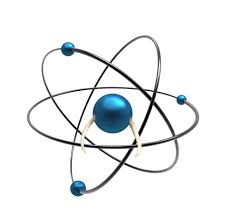 ПОВЫШЕНИЕ КОНКУРЕНТОСПОСОБНОСТИ НАУЧНОЙ ЭКОСИСТЕМЫ
СОВЕРШЕНСТВОВАНИЕ АДМИНИСТРИРОВАНИЯ НАУКИ
обновление  оборудования лабораторий научных организаций и ВУЗов;
продолжение аудита всех государственных НИИ;
внедрение корпоративного управления в НИИ; 
продвижение казахстанских НИИ и ВУЗов в рейтинге Scimago;
национальная подписка на МБД и антиплагиат-системы.
создание МВК по межотраслевой координации администрирования науки;
проведение форсайтных исследований по развитию науки; 
определение  оператора по  ГФ;  
формирование кадрового резерва менеджеров науки, повышение их компетенций.
Увеличение численности ученых и исследователей  в 1,5 раза 
до 34 тыс.чел.; Увеличение доли молодых ученых до 50%;
Повышение качества научных институтов
Рост вклада науки в развитие страны
Дебюрократизация науки
Планируемые результаты
3
3. СТАБИЛЬНОЕ ФИНАНСИРОВАНИЕ  СФЕРЫ НАУКИ
ТЕКУЩЕЕ ФИНАНСИРОВАНИЕ НАУКИ
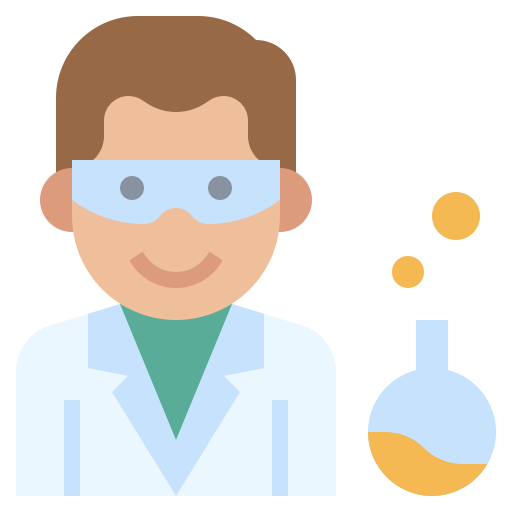 около 1200 ведущих ученых 85 НИИ 10-ти госорганов будут получать заработную плату в рамках базового финансирования.
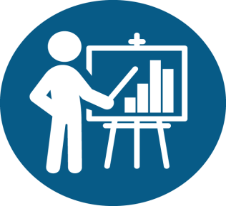 В 2022 году Министерством финансируются:
Базовое финансирование - 85 научных организаций 
      10-ти центральных госорганов 
Программно-целевое финансирование - 59 научно-технических программ
Грантовое финансирование – 1036 проектов
потребность на 2022 год - 2, 525 млрд.тенге; подано на уточнение РБ.
финансирование НИИ, осуществляющих фундаментальные научные исследования в области археологии, астрономии, астрофизики, атомной энергии, востоковедения, искусства, истории, культуры, литературы, математики и механики, образования, политологии, религиоведения, социологии, философии, этнологии, языкознания. Потребность на 2022 год  – 5,3 млрд.тенге (в рамках лимита по БП 217)
на 2020 - 2022 годы (КМУ – 1) – 163 проекта
на 2020 - 2022 годы (27 месяцев) – 333 проекта
на 2021 - 2023 (КМУ - 2) - 151 проект 
на 2021 - 2023 годы (36 месяцев) – 389 проектов
ТЕКУЩИЕ КОНКУРСЫ: 
Конкурс молодых ученых на 2022-2024 годы;
Конкурс  «Жас ғалым» (постдокторантура)  на 2022-2024 годы;
Конкурс по ПЦФ на 2022-2023 годы
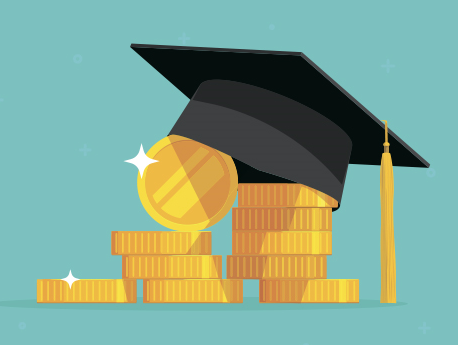 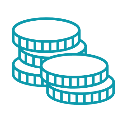 ПРОЗРАЧНОСТЬ БЮДЖЕТА НАУКИ
Вся информация по реализованным и реализуемым научным, научно-техническим проектам и программам за период 2018-2022 годы опубликована на сайте https://www.ncste.kz/ru/competition
ПЛАНИРУЕМЫЕ:
Конкурс молодых ученых на 2023-2025 годы;
Конкурс по ГФ на 2022-2024 годы;
Конкурса по грантам на коммерциализацию РННТД на 2023-2025 годы;
Конкурс по ПЦФ на 2023-2025 годы;
Конкурс «Лучший научный работник» (4-квартал);
Конкурс по именным премиям и научным стипендиям (4-квартал)
4
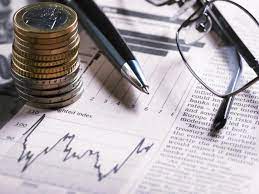 4. ИНСТИТУЦИОНАЛЬНОЕ РАЗВИТИЕ НАУКИ
Модернизация материально-технической базы научно-исследовательских институтов. (Приказ №8-НЖ, от 27.01.22 г.).В 2022 году выделено 2,9 млрд тенге на материально-техническое оснащение 13-ти НИИ и на капитальный ремонт двух НИИ (Институт проблем горения и Мангышлакский ботанический сад)  

Аудит эффективности деятельности государственных НИИ. Отчеты НИИ за 2021 год и утверждение стратегий развития (согласно графику)

Интеграция деятельности НИИ с вузами (по отдельному Плану)
Трансформация  АО «Фонд науки» и АО «НЦГНТЭ» (по отдельному Плану). 
Начало деятельности Центрально-Азиатского регионального гляциологического центра

Проведение конкурсов на вакантные должности руководителей НИИ. 
Формирование кадрового резерва менеджеров науки
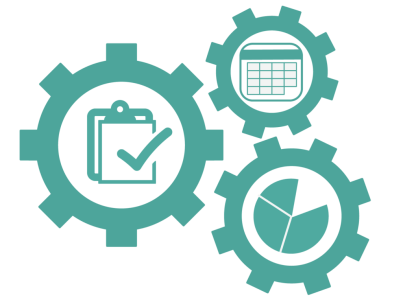 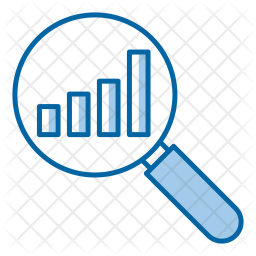 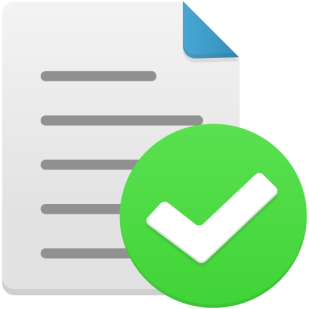 5
5. МЕЖДУНАРОДНЫЕ СОТРУДНИЧЕСТВО
Национальная подписка к международным базам данных;

Законодательное решение вопроса финансового обеспечения научных проектов в рамках международных соглашений, в т.ч. с международными организациями;

Организация, координация, мониторинг и анализ результативности направления казахстанских ученых на научные стажировки за рубежом;

Организация и проведение заседания Министров по науке и технике Организации исламского сотрудничества;

Проведение семинаров для ученых по навыкам работы с международными базами данных и навыкам академического письма;

Участие в заседаниях международных организаций (ШОС, ЕАЭС, ОЭСР, ОТГ и др.), а  также в совместных двусторонних подкомиссиях по научно-техническому сотрудничеству с зарубежными странами.
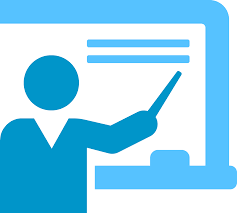 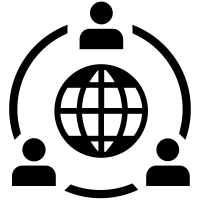 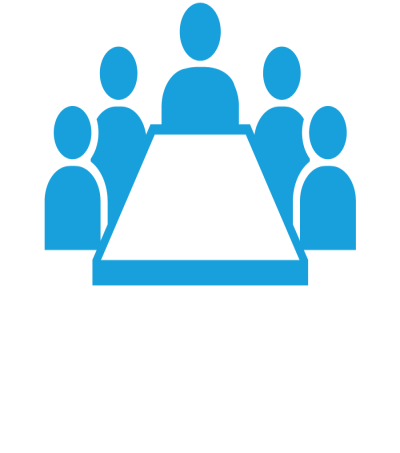 6
6.АДМИНИСТРИРОВАНИЕ  НАУКИ
Создание Апелляционной комиссии.

Дебюрократизация всех процессов.

Обновление составов ВНТК и ННС.

Создание МВК по развитию научного потенциала. 

Создание ННС по коммерциализации РННТД. 

Усиление Межотраслевой координации. 

Постоянное взаимодействие с научным и экспертным сообществом, повышение прозрачности деятельности и всех принимаемых решений  КН, работа в соответствии с концепцией  «слышащего государства», задачами дебюрократизации,  человекоцентричность. 

Разработка и реализация Медиа-плана популяризации науки
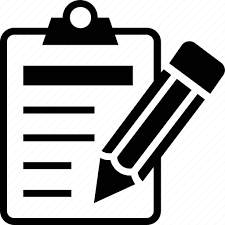 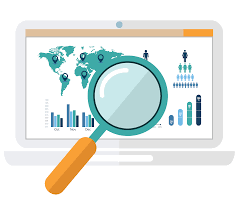 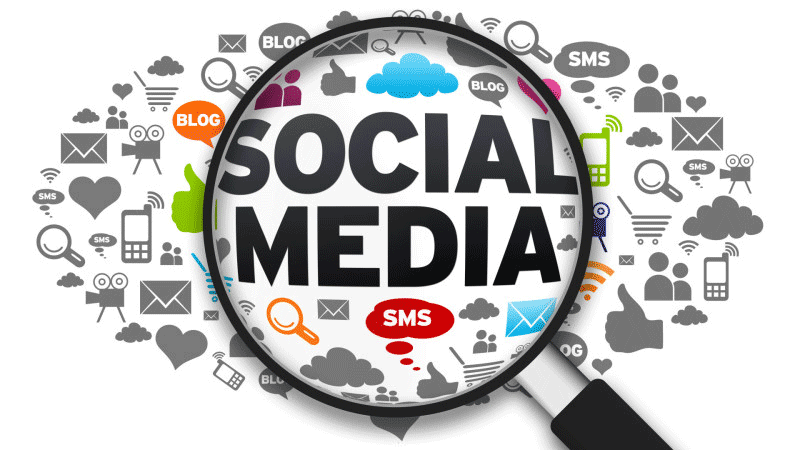 7
Благодарю за внимание!